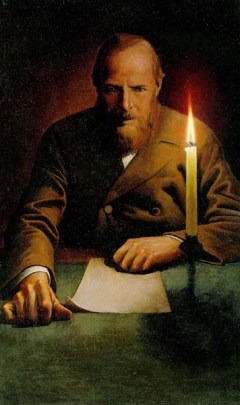 «Я  не хочу   мыслить и жить иначе, как с верой, что все  наши  девяносто миллионов русских(  или сколько  их  тогда народится) будут  все когда-нибудь   образованны,  очеловечены и счастливы».   
             Ф.Достоевский.





«В сегодняшнем мире… тревожный набат Достоевского гудит, неумолчно взывая к человечности и гуманизму».
           Ч. Айтматов.
Тема урока
Портрет Ф.М.Достоевского- писателя , мыслителя,человека.
Цель урока: создать представление о Достоевском  Как о человеке , писателе, великом мыслителе.
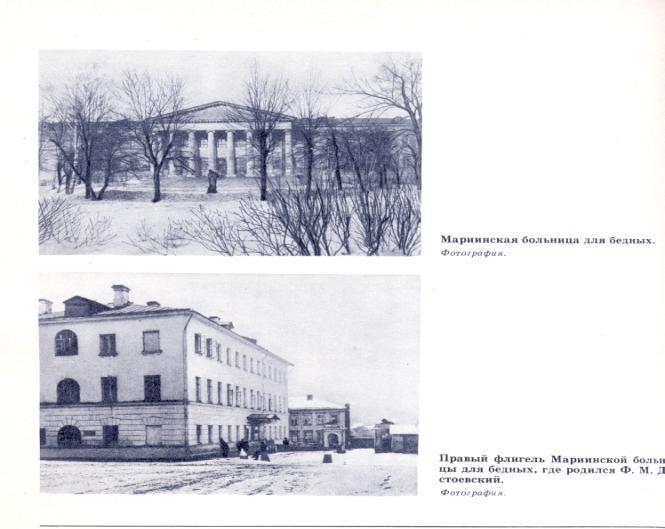 Ключевые слова:
 -   Мариинская больница
 Врач
-Инженерное училище
«Бедные люди»
Петрашевский
Смертный приговор
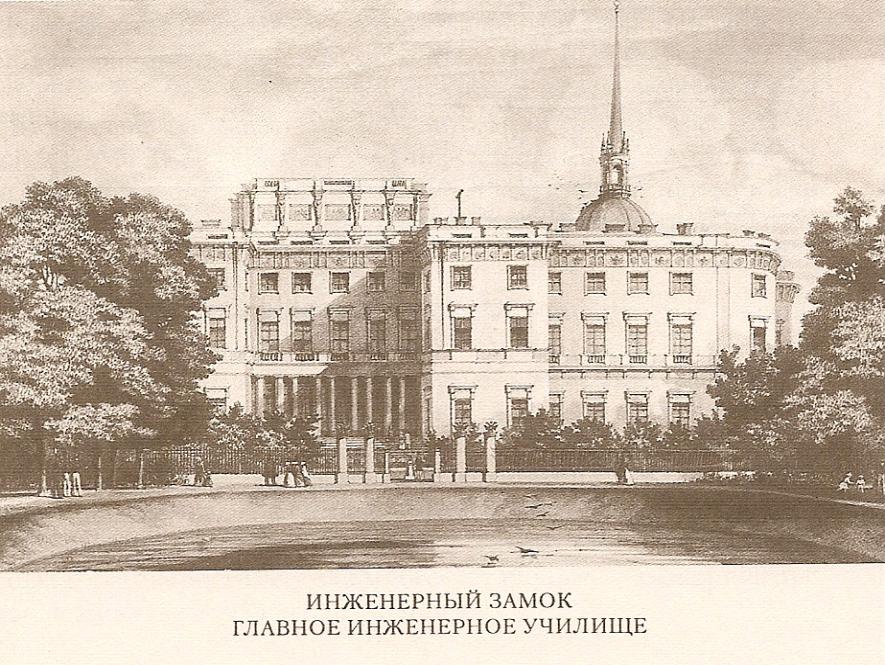 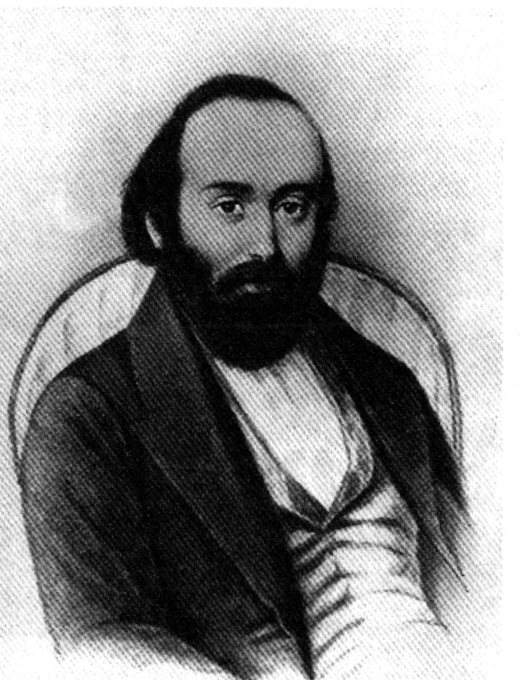 Дифференцированные задания:
1. Написать эссе о Достоевском как о личности , о своих впечатлениях об этом писателе . Ответ должен состоять примерно из 10-15 предложений
2.Пройти тестирование на планшетах по  материалам урока и полученным знаниям.
3.Написать синквейн.
Правила написания   синквейна
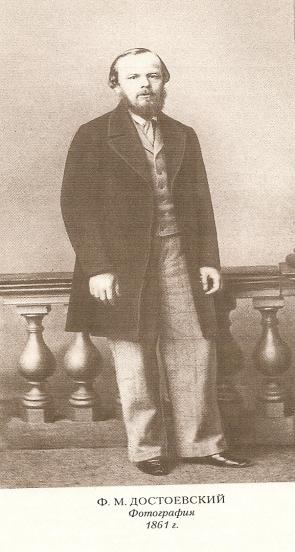 1. Существительное (тема)
                                              2. 2 прилагательных , которые отражают суть темы.
                                              3. 3 глагола
                                              4 . Предложение.
                                              5. 1 существительное (вывод)
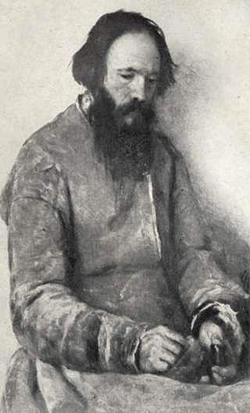 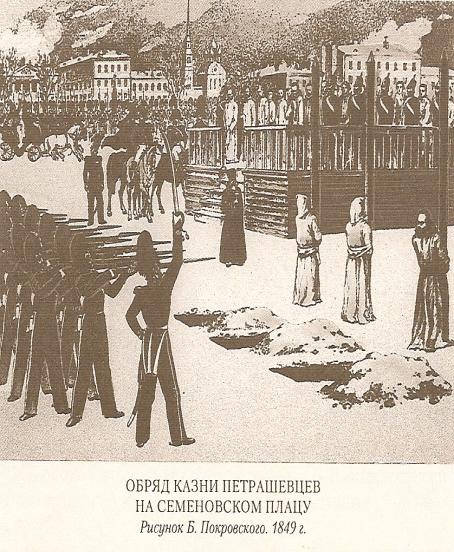 Домашнее задание
найти у себя в таблицах подчеркнутые вопросы, вы должны в различных источниках  найти ответы на них. Если таких вопросов нет , вы их составите.
Источники
Википедия, литературные энциклопедии, уроки БИБИГОНА , учебник Ю.В. Лебедева 2 часть , стр.231-258.